«О состоянии законности в сфере расходования бюджетных средств, выделенных на реализацию государственных программ РФ и госпрограмм Чувашской Республики, инвестиционных и инфраструктурных проектов, выплат субсидий»
Докладчик:
Председатель 
Контрольно-счетной палаты 
Чувашской Республики
С.И. Аристова

г.Чебоксары
2019 г.
Структура выявленных нарушений и недостатков
(2018 г. и истекший период 2019 г.)
18 контрольных мероприятий в части бюджетных средств, 
направленных на реализацию госпрограмм
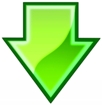 576 финансовых нарушений и недостатков на сумму 367,9 млн.руб.
Нарушения при формировании и исполнении бюджетов
Недостатки при осуществлении государственных (муниципальных) закупок и закупок отдельными видами юридических лиц
Нецелевое использование денежных средств
Неэффективное использование денежных средств 
 (233 факта)
167,1 млн.руб.
199,5 млн.руб.
1,3 млн.руб.
71,7 млн.руб.
2
Принятые меры по результатам реализации КМ
64 представлений в адрес объектов контроля
24 производства по делам об административных правонарушениях
16 материалов в органы прокуратуры и правоохранительные органы
23 должностных лица привлечены к дисциплинарной ответственности
Восстановлено
 39,7 млн. руб.
23 штрафа
на 158,5 тыс. руб.
В целях предотвращения финансовых потерь при использовании бюджетных средств по предложениям Контрольно-счетной палаты Чувашской Республики внесены  изменения в 4 нормативно-правовых акта
3
Направления контрольных мероприятий при проверке реализации государственных программ
Риск - ориентированный подход
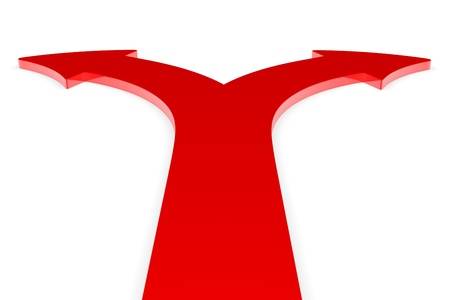 Укрепление материально-технической базы 
(оборудование для школ, приобретение транспорта, сценическое оборудование для учреждений культуры и т.д.)
Капитальный ремонт и ремонтные работы учреждений образования, культуры и здравоохранения
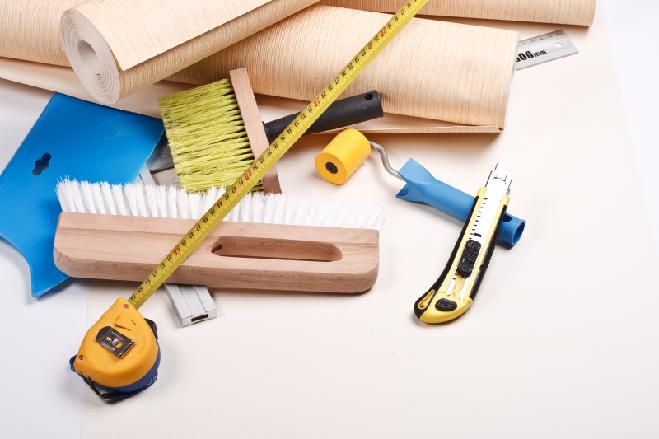 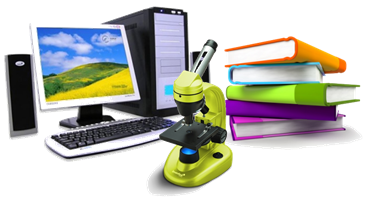 4
[Speaker Notes: Переделать в таблицу(млн.р)]
Укрепление материально-технической базы
В 2018 году  проверено бюджетных средств 1 403,5 млн.руб. в том числе,
Недостаточное описание товара при отправлении запросов
Основные нарушения
«Развитие потенциала природно-сырьевых ресурсов и обеспечение экологической безопасности»
(закупка лесопожарной техники)
Неправильное определение Н(М)ЦК
(52 закупки, 
на сумму 134,9 млн.руб.)
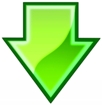 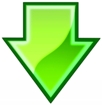 Не изучается реестр 
контрактов в
ЕИС в сфере закупок
«Развитие транспортной системы Чувашской Республики»
(закупка газомоторных автобусов)
Нарушения при приемке товара
(отсутствует экспертиза, характеристики товаров не соответствуют заявленным условиям в контракте)
«Развитие образования»
(закупка оборудования для кабинетов физики и химии)
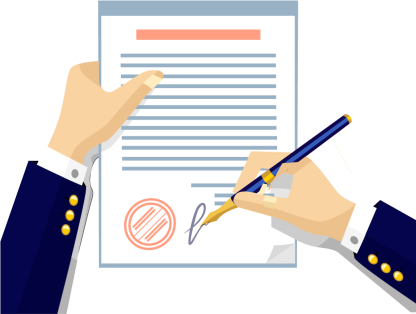 В 2019 году планируется проверить 1 282,4 млн.руб.
5
[Speaker Notes: Сделать ярче]
Капитальный ремонт и ремонтные работы
Проверено 16 объектов контроля (учреждения образования, культуры, здравоохранения)
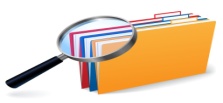 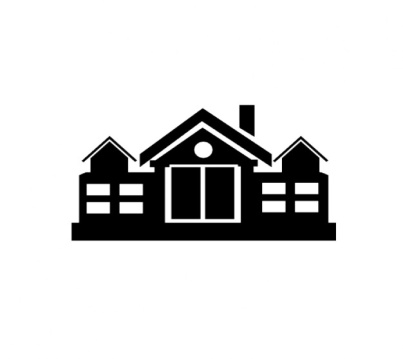 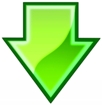 Проблема составления дефектных ведомостей объемов работ
Некачественное техническое задание для разработки ПСД
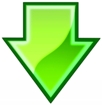 Корректировка ПСД от 5 до 22 раз
- Выполнение работ, не заявленных ранее в условиях электронного аукциона, и по документации, не прошедшей экспертизу
- Срыв сроков  исполнения контрактов
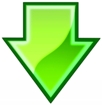 В ПСД включаются завышенные объемы работ
Признаки нецелевого (неэффективного) использования бюджетных средств
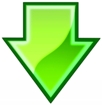 Проектирование аналогичных работ, ранее выполненных в рамках других госпрограмм (субсидий)
Риски «двойной» оплаты одних и тех же работ
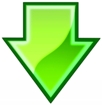 Неправильное распределение этапов выполнения работ
Утрата (порча) ранее произведенных работ
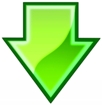 6
[Speaker Notes: Сделать ярче]
Спасибо за внимание!
7